Береза – символ России
Карп Татьяна Владимировна
Учитель начальных классов МОУ Волосовской НОШ
Берёза – символ России
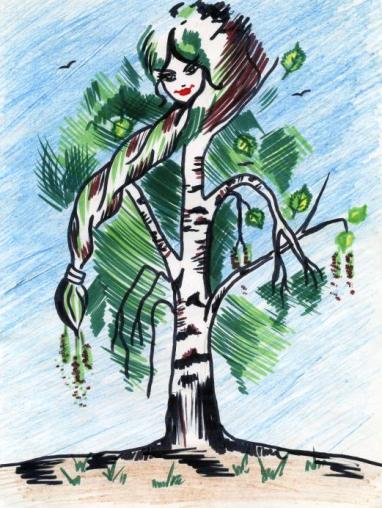 Без берёзы не мыслю России,-
Так светла по-славянски она,
Что, быть может, в столетья иные
От берёзы - вся Русь рождена
Проект «Люблю березу Русскую»
Проект « Люблю березу Русскую » ориентирован на воспитание экологической культуры учащихся, на получение знаний, умений и навыков в результате самостоятельных практических и теоретических (индивидуальных и групповых) исследований окружающей среды. Работа над проектом предполагает совместную деятельность учащихся, родителей , учителя и воспитателя группы продлённого дня
Цель проекта:
Обеспечение более широкой и разнообразной практической деятельности учащихся по изучению и охране окружающей среды.
Основание проекта:
Проект направлен на развитие общекультурных компетенций обучающихся, на их духовно-нравственное, социальное, личностное и интеллектуальное развитие, на создание основы для самостоятельной реализации учебной деятельности, обеспечивающей социальную успешность, развитие творческих способностей, саморазвитие.
За что мы любим Русскую берёзу?                    

-Как люди выражают своё отношение к русской берёзке ?
 -Почему они  по-разному воспринимают берёзу в разное время года 
-Как заставить людей по-другому взглянуть на красоту русской берёзы , нашей природы , бережному отношению к ней ?
Ожидаемые результаты обучения
В результате своей поисковой деятельности учащиеся представляют подготовленные ими материалы в виде презентаций, проектных творческих работ, фото-рассказов о своих  наблюдениях.
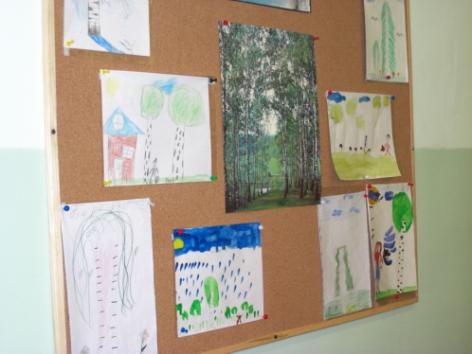 План проекта:
I этап. Организационно-ознакомительный 
II этап. Реализация проекта 
III этап. Завершающий
IV этап. Итоговый
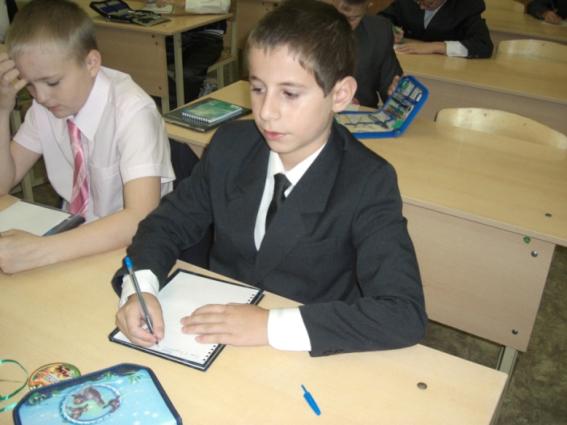 1. План работы группы исследователей
 Познакомиться с деревом.
Изучить  крону листьев.
Изучить цветовую гамму коры берёзы.
Изучить снег около дерева
Подготовить материал об ориоле обитания берёз
Подготовить рассказ о симбиозе березы с растениями и животными.
2. План работы группы фотокорреспондентов
Организовать фото-экскурсию по выставке репродукций картин русских и зарубежных художников, изображающих берёзку.
Сфотографировать берёзу в разное время года.
Подготовить фотоотчет (презентация)
3. План работы группы литераторов
Прочитать и проанализировать художественные произведения русских и зарубежных поэтов.
Выучить стихотворения о берёзе.
Записать аудиофайл своего прочтения этих произведений.
4. План работы группы художников
Нарисовать рисунки с изображением берёзы и оформить выставку работ « В стране берёзового ситца » .
5. План работы группы знатоков
Подготовиться к викторине « Всё о берёзе » (найти русские пословицы , песни и притчу о берёзу , узнать об истории и традициях проведения русских праздников с упоминанием о берёзе)
Берёза по-своему красива в любое время года. Она - самое  нежное и нарядное и дерево на свете. Но  не все люди ценят эту красоту. Мне и самой становится больно, когда я вижу, как вытекает сок из ран берёзки. Люди, если вы берёте у берёзы сок, то замазывайте ранки, чтобы дерево не погибло !
(Из сочинения ученицы 3 Д класса  Громой Татьяны)
Результат проекта
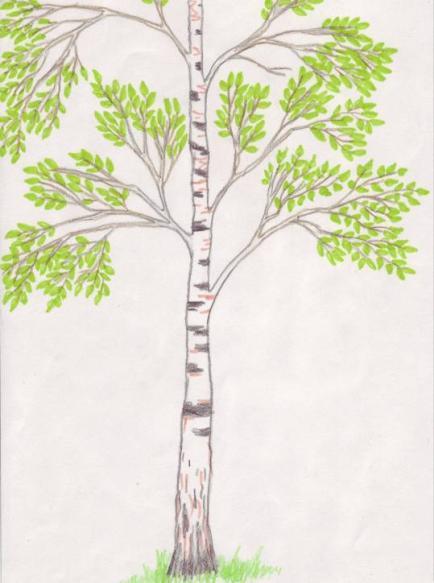 Оценивание работы участниками, учителем, родителями.
Презентация материала учащимся 1-2-х классов.
Получение ответных отзывов о проекте  от авторов проекта.